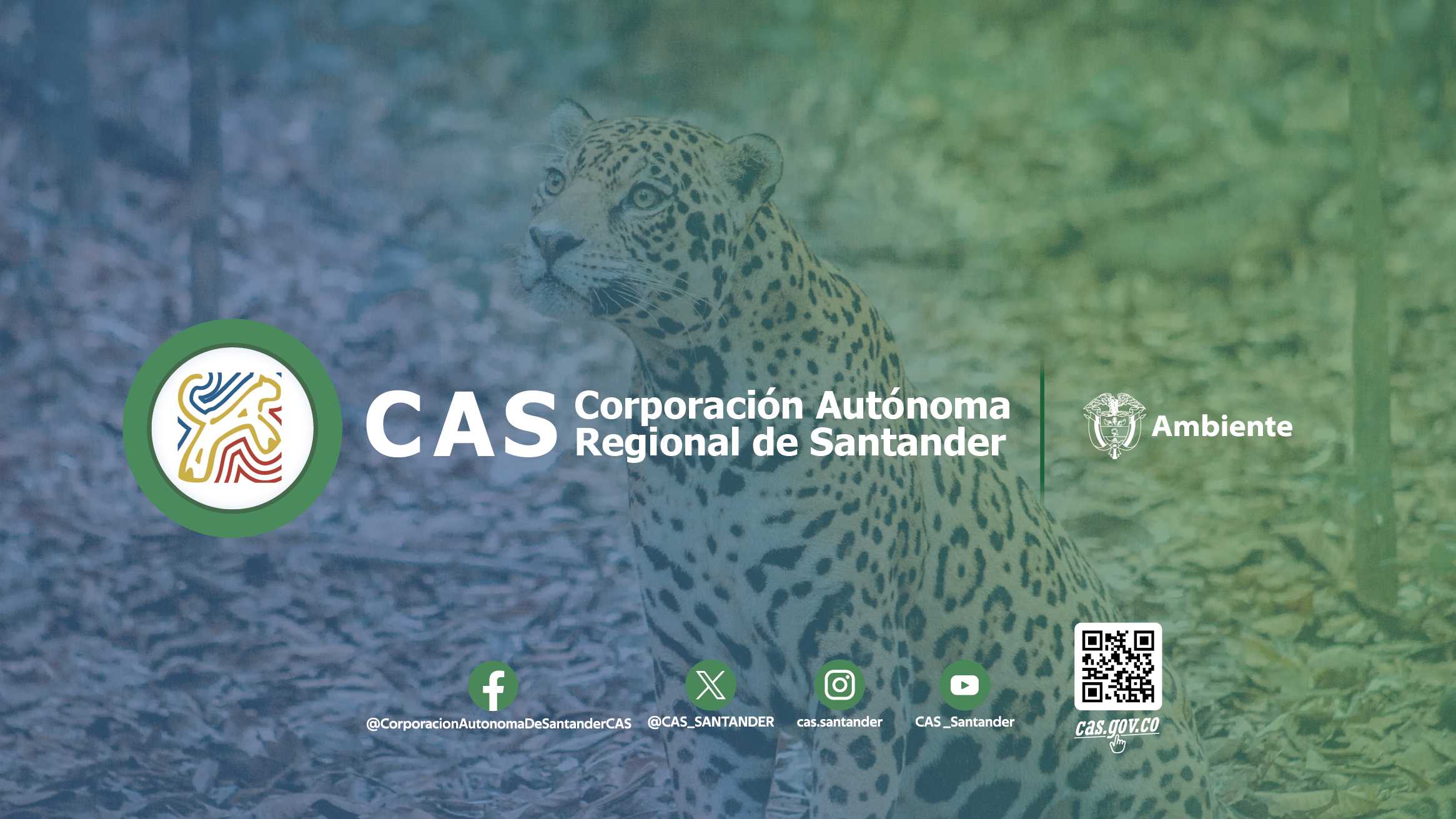 Elaborar el estudio para la definición de las corrientes o tramos de corriente y establecimiento para el cálculo y establecimiento de la meta global de carga contaminante para el cálculo de la Tarifa de la Tasa Retributiva (Ttr) por vertimientos puntuales en trece (13) Subzonas  hidrográficas en jurisdicción de la Corporación Autónoma Regional de Santander - CAS
PRIMER TALLER DE SOCIALIZACIÓN 
TASA RETRIBUTIVA
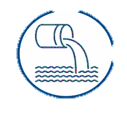 UT QUINQUENIO CAS
Contrato de Consultoría 00854-2024
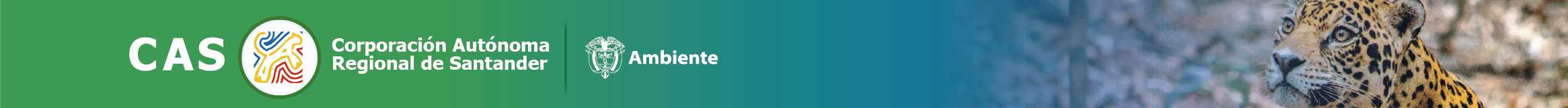 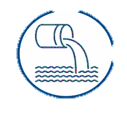 AGENDA PROCESO DE CONSULTA
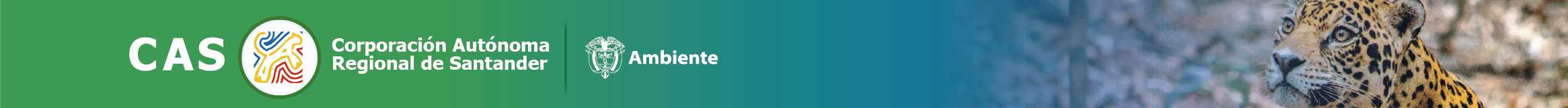 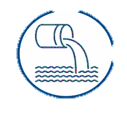 TASA RETRIBUTIVA
DECRETO 2667 DEL 21 DE DICIEMBRE DE 2012 (CAPITULO 7 DEL DECRETO UNICO REGLAMENTARIO –DUR 1076 DE 2015)
"Por el cual se reglamenta la tasa retributiva por la utilización directa e indirecta del agua como receptor de los vertimientos puntuales, 
y se toman otras determinaciones”
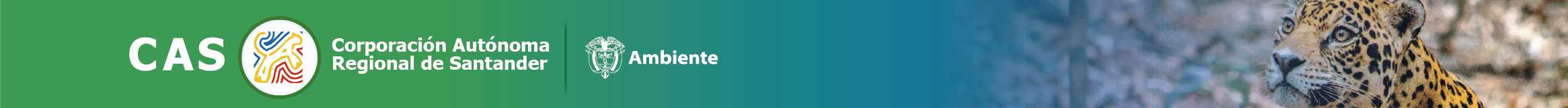 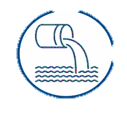 CICLO DE LA TASA RETRIBUTIVA
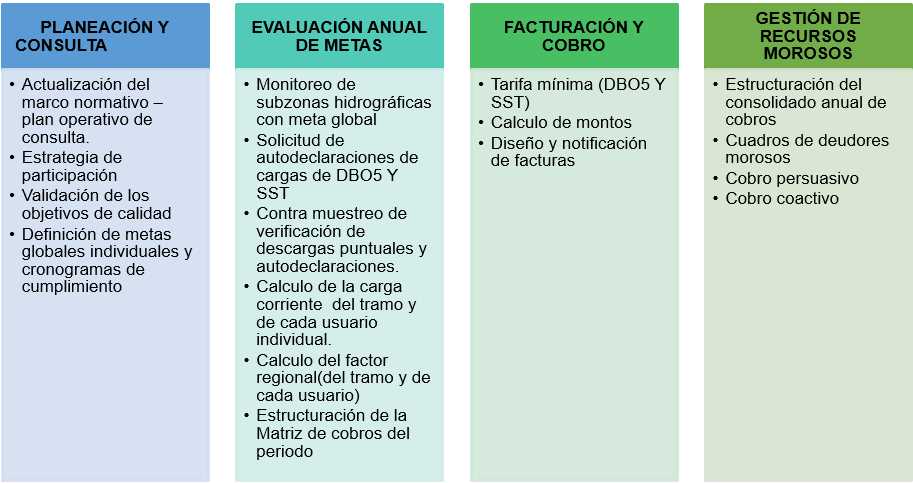 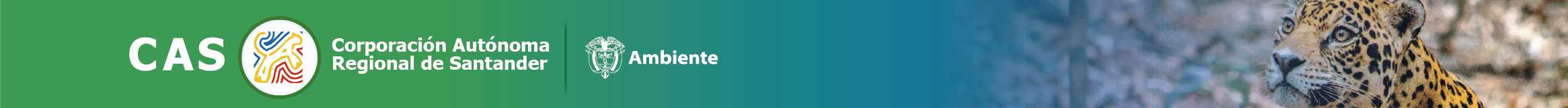 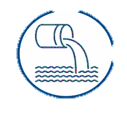 CONTENIDO DEL DECRETO 2667 de 2012 – CAPITULO 7 DUR 1076 DE 2015
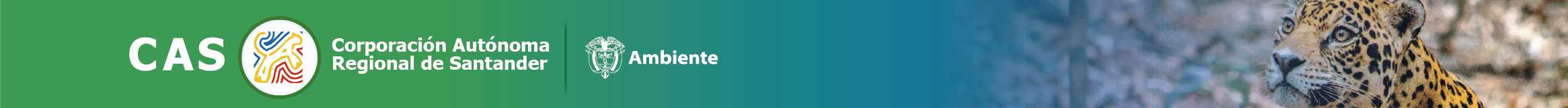 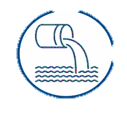 SECCION 1. OBJETO Y AMBITO DE APLICACIÓN
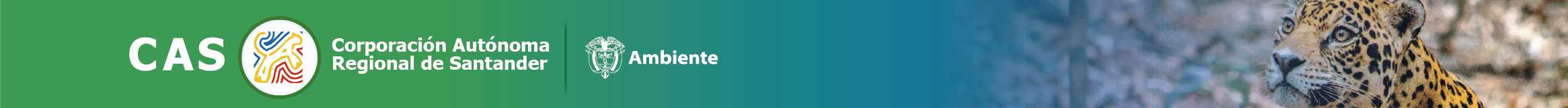 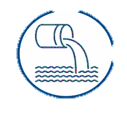 SECCIÓN 2. DEFINICIONES Artículo 2.2.9.7.2.1 al 2.2.9.7.2.5
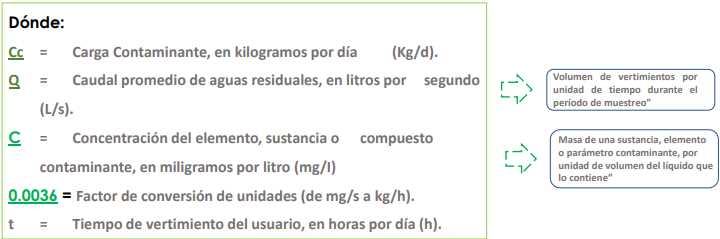 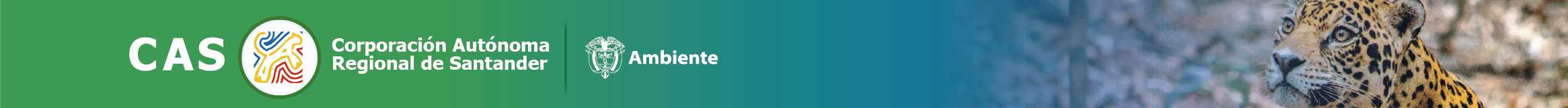 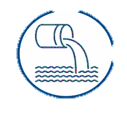 DEFINICIONES. Consideración de compensación
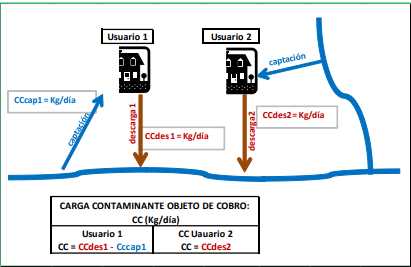 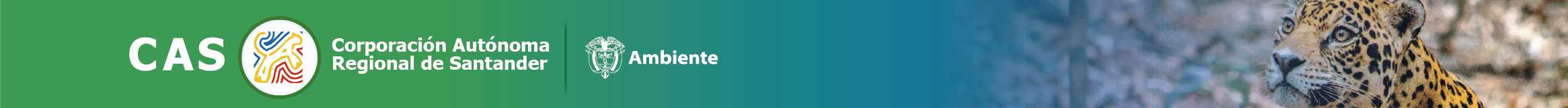 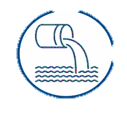 DEFINICIONES.
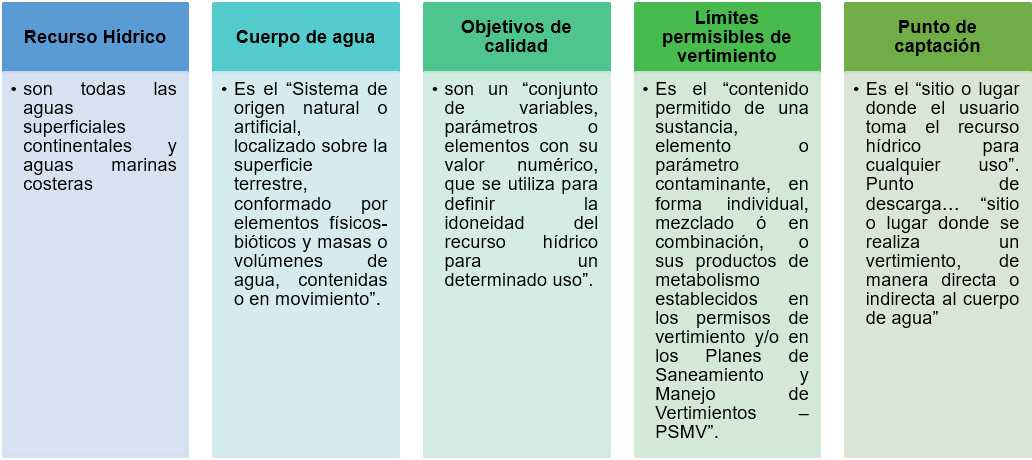 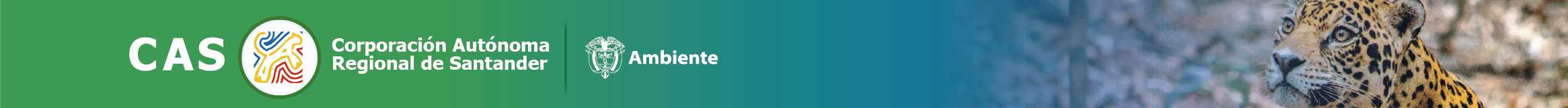 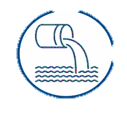 DEFINICIONES.
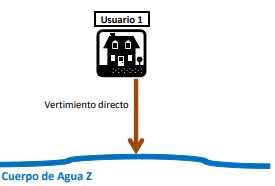 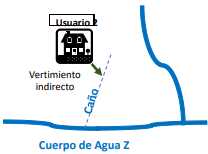 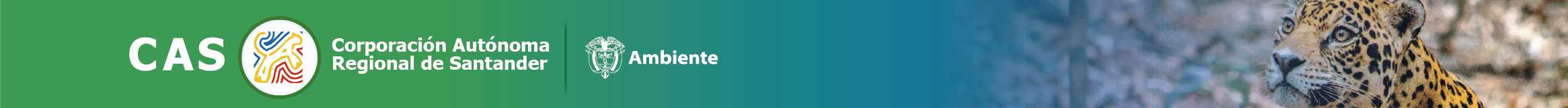 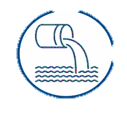 DEFINICIONES.
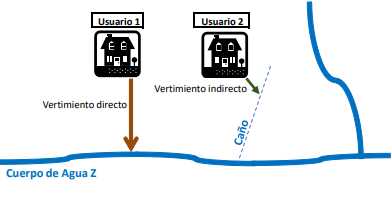 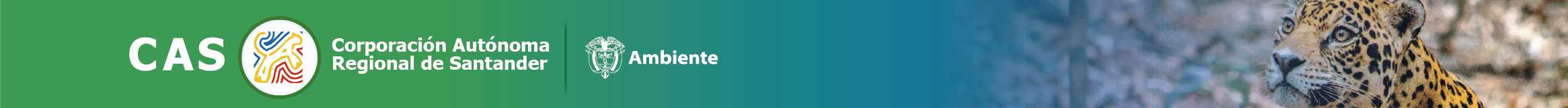 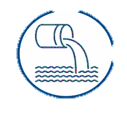 DEFINICIONES.
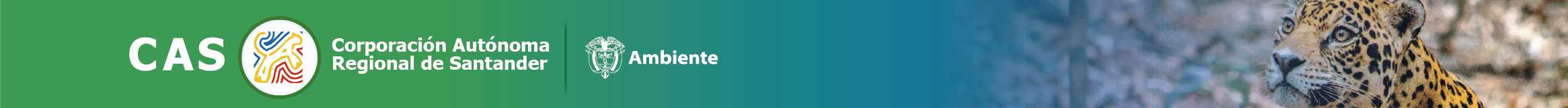 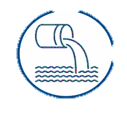 META GLOBAL DE CARGA CONTAMINANTE Artículo 2.2.9.7.3.1
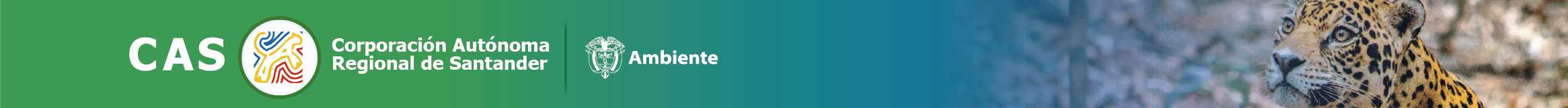 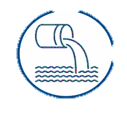 INFORMACIÓN PREVIA AL ESTABLECIMIENTO DE LAS METAS DE CARGA CONTAMINANTE (Art.2.2.9.7.3.4)
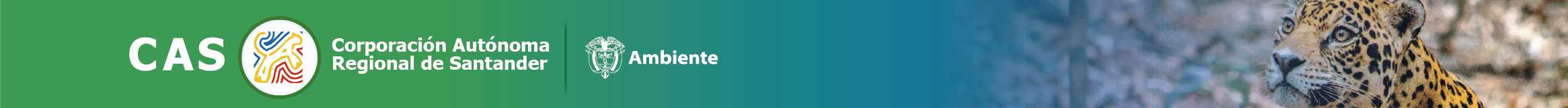 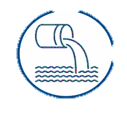 INFORMACIÓN PREVIA AL ESTABLECIMIENTO DE LAS METAS DE CARGA CONTAMINANTE (Art.2.2.9.7.3.4)
OTROS
EPSD
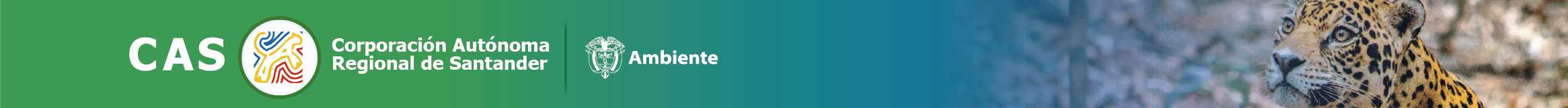 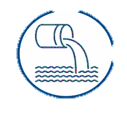 ESTABLECIMIENTO DE LAS METAS DE CARGA CONTAMINANTE (Art.2.2.9.7.3.4)
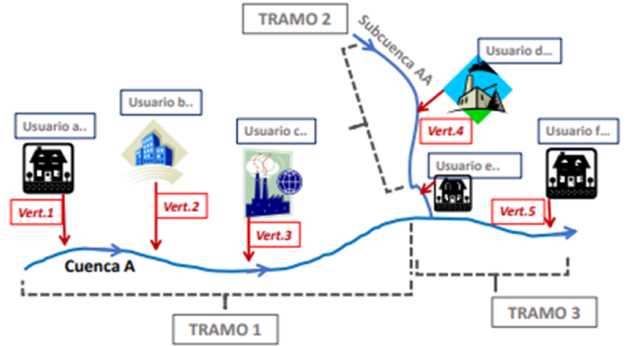 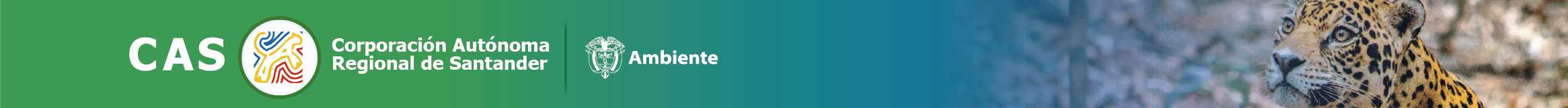 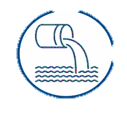 METAS DE CARGAS VS CALIDAD DEL CUERPO DE AGUA
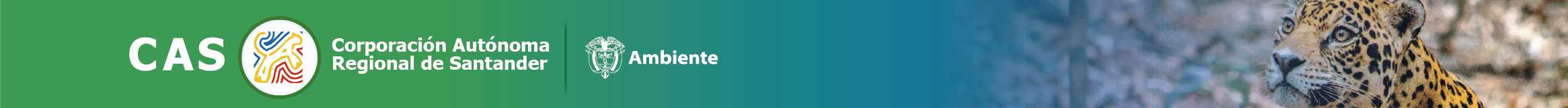 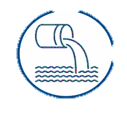 METAS DE CARGAS VS CALIDAD DEL CUERPO DE AGUA
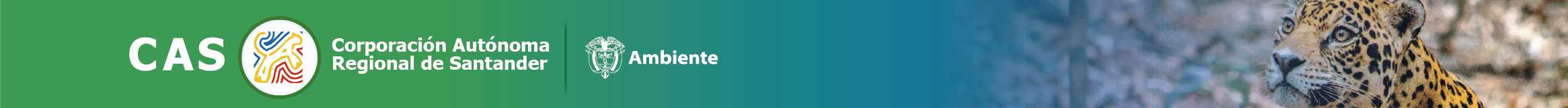 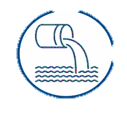 METAS DE CARGAS VS CALIDAD DEL CUERPO DE AGUA
Carga Meta

Meta Global ≠ Carga Proyectada
Meta Global = Carga a ser vertida al final del quinquenio = Cm
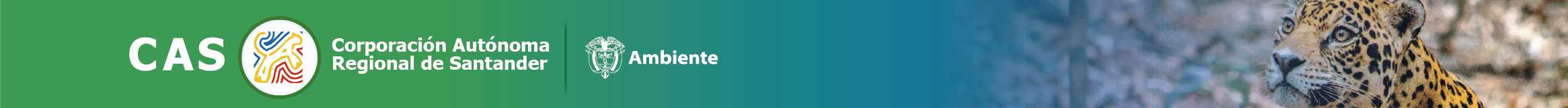 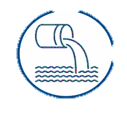 ESTABLECIMIENTO DE LAS METAS DE CARGA CONTAMINANTE (Art.2.2.9.7.3.4)
Meta Global = Meta Ind. Us.d + Meta Ind. Us.e
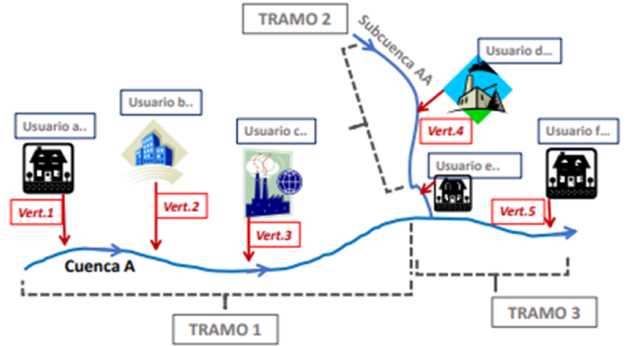 Meta Global = Meta Ind. Us. a + Meta Ind. Us.b + Meta Ind. Us.c
Meta Global = Meta Ind. Us.f
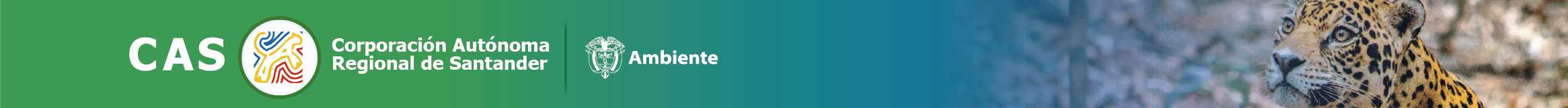 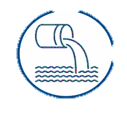 ESTABLECIMIENTO DE METAS DE CARGAS CONTAMINANTE
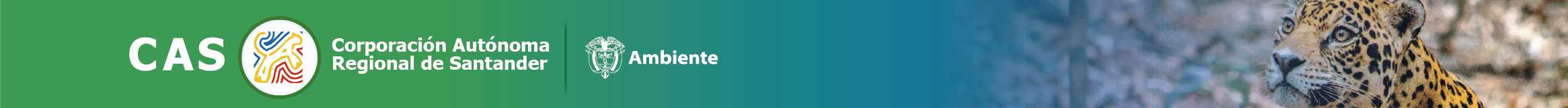 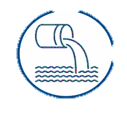 ESTABLECIMIENTO DE METAS DE CARGAS CONTAMINANTE
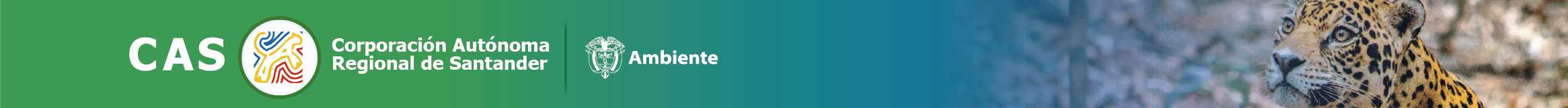 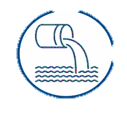 ESTABLECIMIENTO DE METAS DE CARGAS CONTAMINANTE
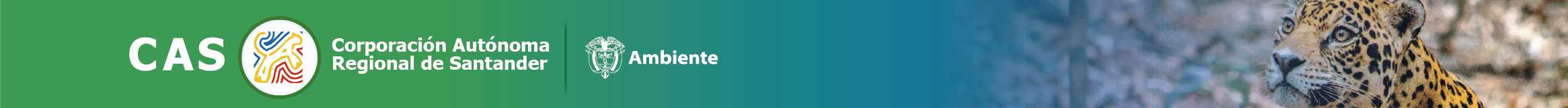 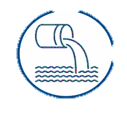 ESTABLECIMIENTO DE METAS DE CARGAS CONTAMINANTE
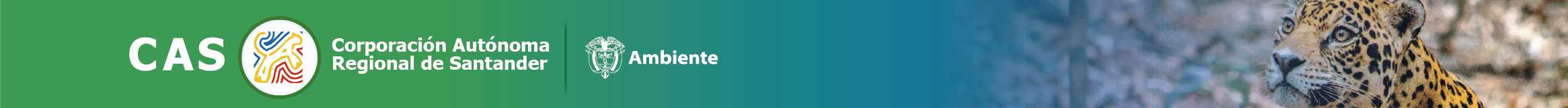 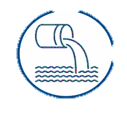 ESTABLECIMIENTO DE METAS DE CARGAS CONTAMINANTE
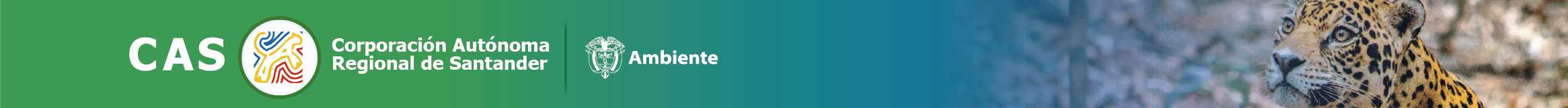 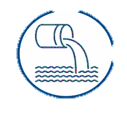 ESTABLECIMIENTO DE METAS DE CARGAS CONTAMINANTE
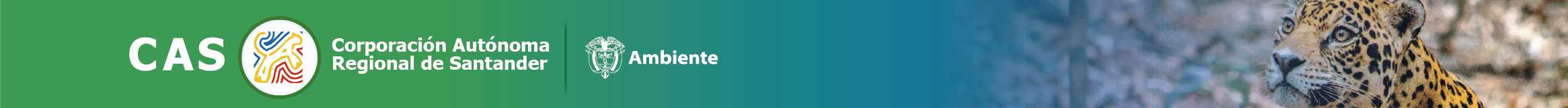 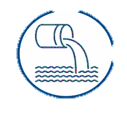 ESTABLECIMIENTO DE METAS DE CARGAS CONTAMINANTE
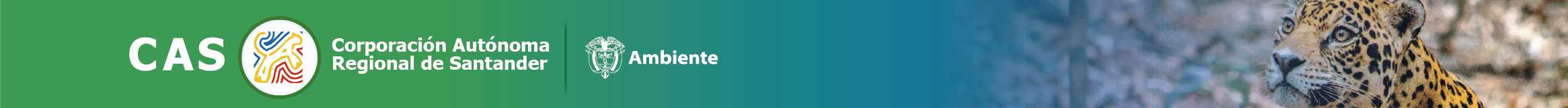 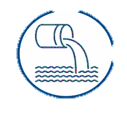 ESTABLECIMIENTO DE METAS DE CARGAS CONTAMINANTE
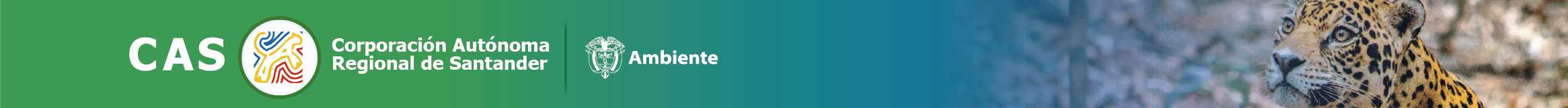 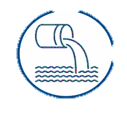 ESTABLECIMIENTO DE METAS DE CARGAS CONTAMINANTE
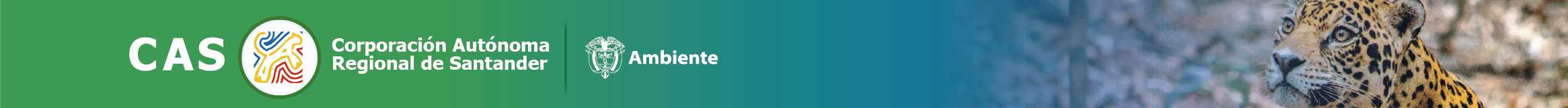 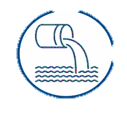 ESTABLECIMIENTO DE METAS DE CARGAS CONTAMINANTE
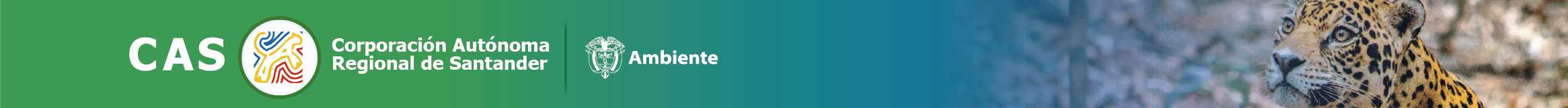 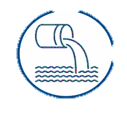 ESTABLECIMIENTO DE METAS DE CARGAS CONTAMINANTE
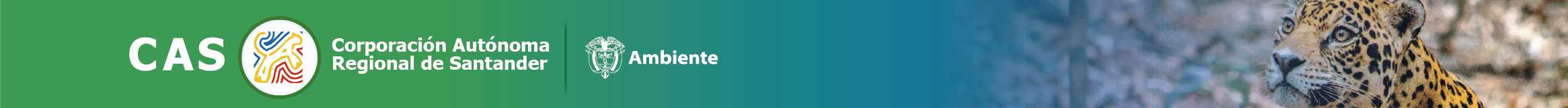 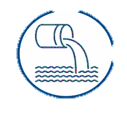 ESTABLECIMIENTO DE METAS DE CARGAS CONTAMINANTE
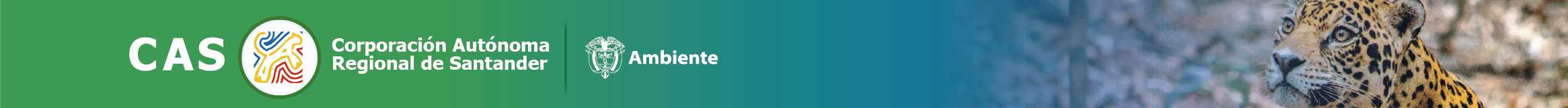 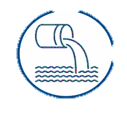 ESTABLECIMIENTO DE METAS DE CARGAS CONTAMINANTE
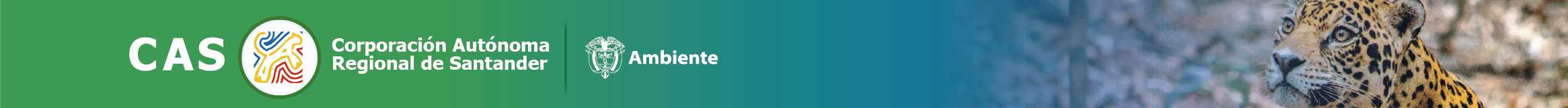 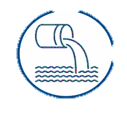 ESTABLECIMIENTO DE METAS DE CARGAS CONTAMINANTE
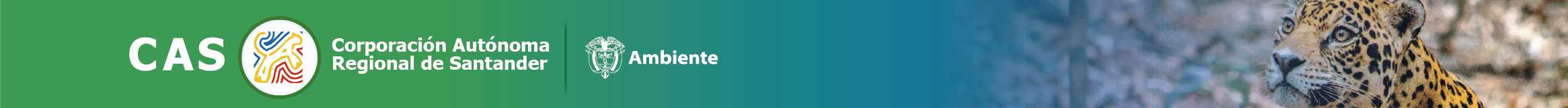 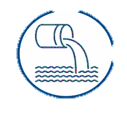 ESTABLECIMIENTO DE METAS DE CARGAS CONTAMINANTE
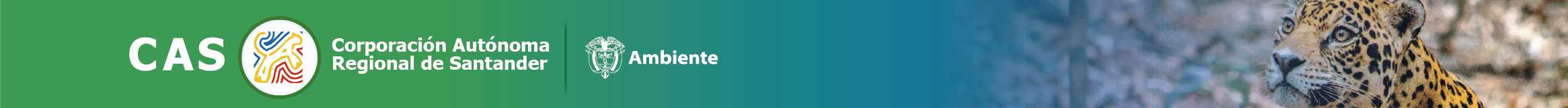 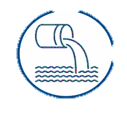 ESTABLECIMIENTO DE METAS DE CARGAS CONTAMINANTE
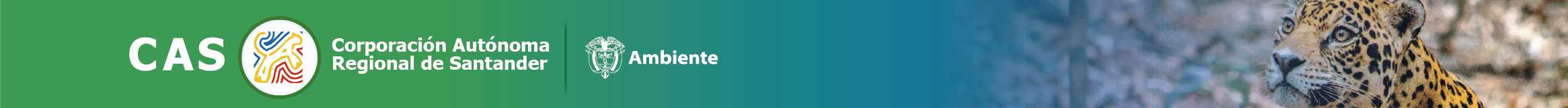 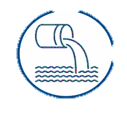 ESTABLECIMIENTO DE METAS DE CARGAS CONTAMINANTE
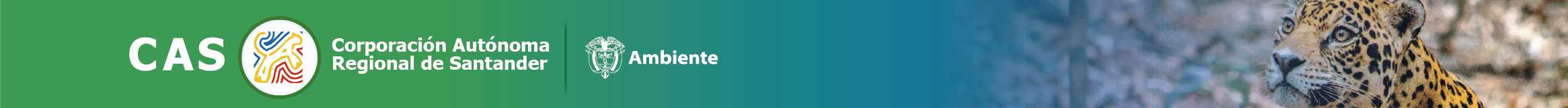 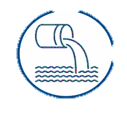 ESTABLECIMIENTO DE METAS DE CARGAS CONTAMINANTE
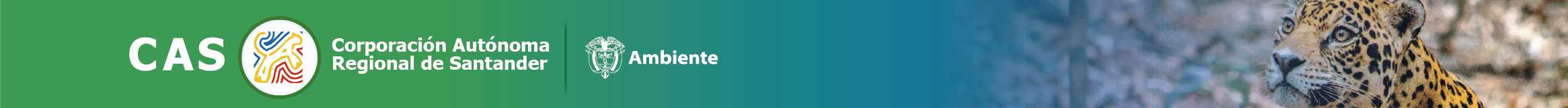 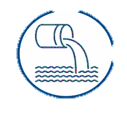 ESTABLECIMIENTO DE METAS DE CARGAS CONTAMINANTE
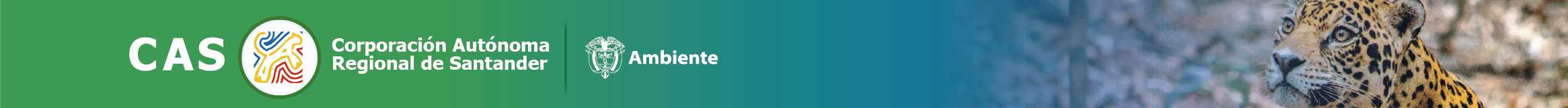 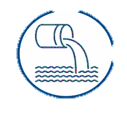 ESTABLECIMIENTO DE METAS DE CARGAS CONTAMINANTE
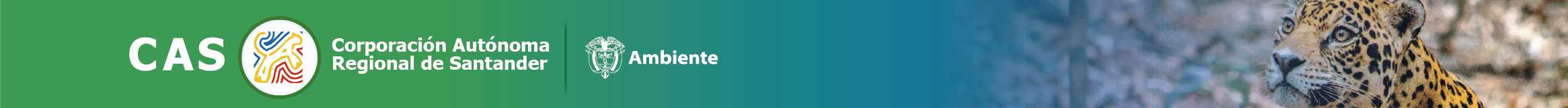 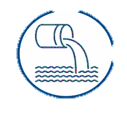 ESTABLECIMIENTO DE METAS DE CARGAS CONTAMINANTE
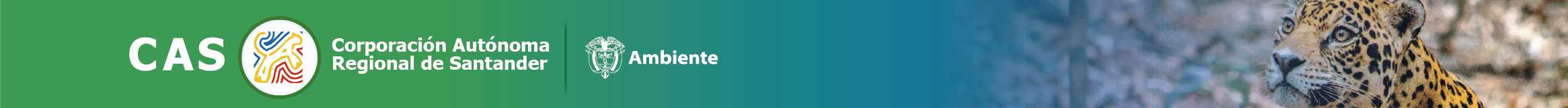 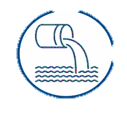 ESTABLECIMIENTO DE METAS DE CARGAS CONTAMINANTE
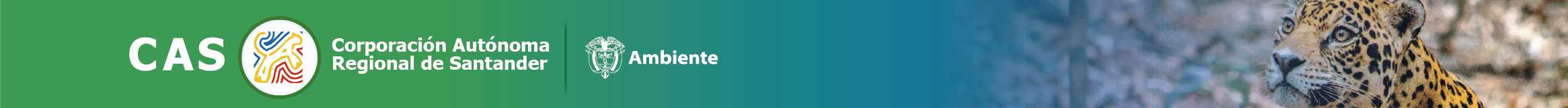 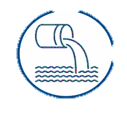 ESTABLECIMIENTO DE METAS DE CARGAS CONTAMINANTE
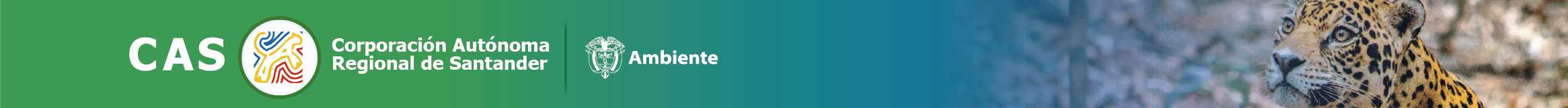 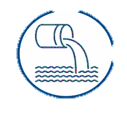 ESTABLECIMIENTO DE METAS DE CARGAS CONTAMINANTE
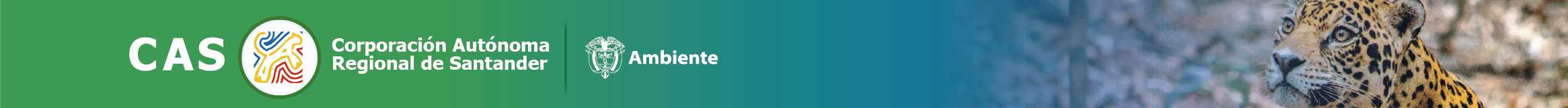 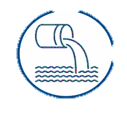 ESTABLECIMIENTO DE METAS DE CARGAS CONTAMINANTE
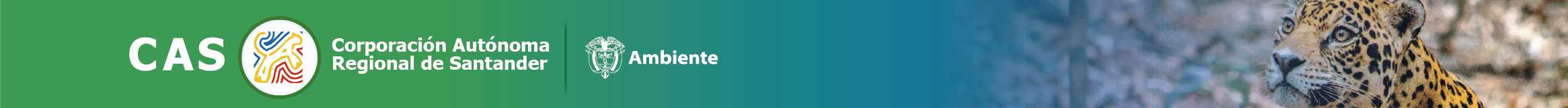 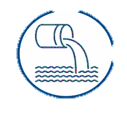 ESTABLECIMIENTO DE METAS DE CARGAS CONTAMINANTE
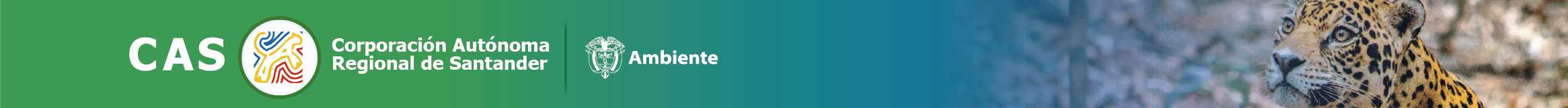 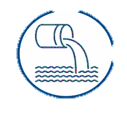 ESTABLECIMIENTO DE METAS DE CARGAS CONTAMINANTE
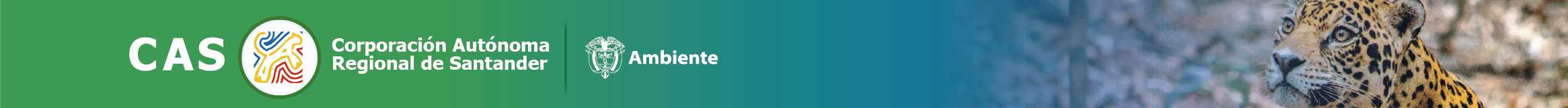 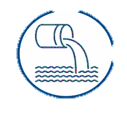 META PARA LAS EMPRESAS DEL ALCANTARILLADO PÚBLICO (E.S.P)
EPSD
Meta individual contenida en el PSMV
Indicadores de Seguimiento: Indicador de número de vertimientos puntuales eliminados por cuerpo de agua (para ajuste del factor regional)
CON PSMV APROVADO
Usuario Presenta Propuesta (parágrafo 1 Art 2.2.9.7.3.3) 
Meta individual de carga contaminante para el quinquenio 
Indicador de número de vertimientos puntuales a eliminar por cuerpo de agua (anual)
Usuario No Presenta Propuesta (parágrafo 2 Art 2.2.9.7.3.3) , la AAC define la meta.
SIN PSMV APROVADO
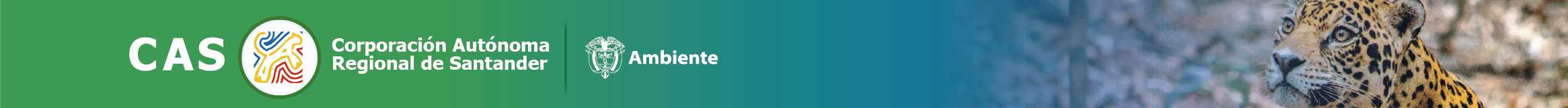 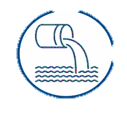 PROCEDIMIENTO PARA EL ESTABLECIMIENTO DE LA META GLOBAL DE CARGA CONTAMINANTE (Art.2.2.9.7.3.5)
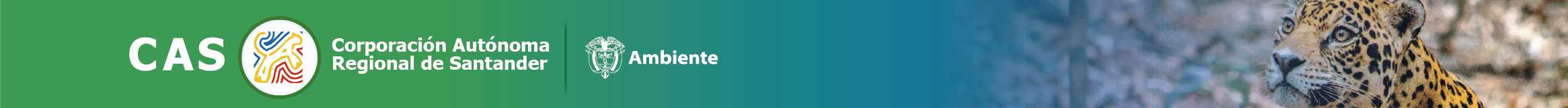 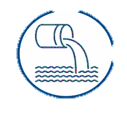 PROCEDIMIENTO PARA EL ESTABLECIMIENTO DE LA META GLOBAL DE CARGA CONTAMINANTE (Art.2.2.9.7.3.5)
Inicio: Expedición de Acto Administrativo (RESOLUCIÓN No.XXX de octubre xxx del 2024)  anexar pantallazo de la resolución 



Duración, personas que pueden presentarlas, plazos, mecanismos de participación, forma de acceso a la documentación sobre la calidad de los cuerpos de agua o tramos y dependencia de la AAC encargada de la información.
Información técnica sobre la calidad del cuerpo de agua o tramo y de línea base: debe publicarse en los medios de comunicación disponibles y/o en la página web de la AAC (ponerla a disposición de los usuarios y la comunidad) por un término no inferior a quince (15) días hábiles anteriores a la fecha señalada para la presentación de las propuestas.

b) Presentar escenarios de metas 
AAC presenta escenarios de metas (con base en objetivo de calidad vigente al final del quinquenio y la capacidad de carga del tramo - evaluaciones y/o modelaciones de calidad ). 
Los usuarios sujetos al pago de la tasa y la comunidad podrán presentar a la AAC propuestas escritas de metas de carga contaminante con la debida justificación técnica.
.
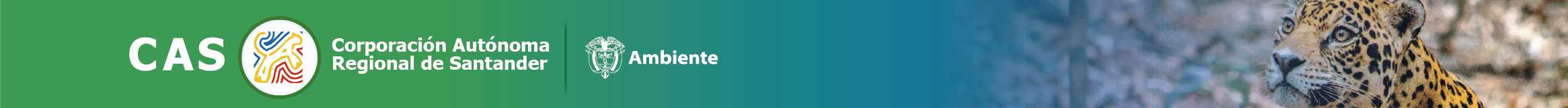 PROPUESTA META GLOBAL
PROPUESTA META DEFINITIVA
DEFINICIÓN DE METAS CARGAS CONTAMINANTES
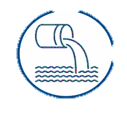 PROCEDIMIENTO PARA EL ESTABLECIMIENTO DE LA META GLOBAL DE CARGA CONTAMINANTE (Art.2.2.9.7.3.5)
La AAC teniendo en cuenta el estado del recurso hídrico, su objetivo de calidad, las propuestas remitidas por los usuarios sujetos al pago de la tasa retributiva y la comunidad, elaborará una propuesta de meta global de carga contaminante y de metas individuales y grupales con sus respectivos cronogramas de cumplimiento. 

b)  La propuesta de metas de carga resultante, será sometida a consulta pública y comentarios por un término mínimo de quince (15) días calendario y máximo de 30 días calendario. Los comentarios serán tenidos en cuenta para la elaboración de la propuesta definitiva.
El Director General de la AAC presentará al Consejo Directivo, un informe con la propuesta definitiva de meta global de carga y las metas individuales y grupales. Reportar sobre propuestas recibidas, evaluación de las mismas y las razones que fundamentan la propuesta definitiva
Consejo Directivo cuenta con 45 días calendario, a partir del momento de la presentación del informe para definir las metas de Cc para cada elemento, sustancia o parámetro objeto del cobro de la tasa.

b) Consejo Directivo no define la meta: el Director General de la AAC la establecerá mediante acto administrativo motivado dentro de los 15 días calendario, siguientes al vencimiento del plazo anterior… presentará al Consejo Directivo un informe con la propuesta definitiva de meta global de carga y las metas individuales y grupales.
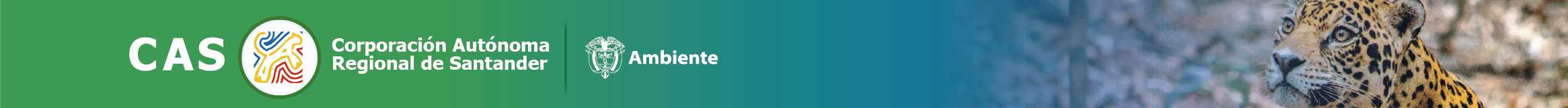 DEFINICIÓN DE METAS CARGAS CONTAMINANTES
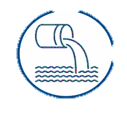 PROCEDIMIENTO PARA EL ESTABLECIMIENTO DE LA META GLOBAL DE CARGA CONTAMINANTE (Art.2.2.9.7.3.5)
Parágrafo Art. 2.2.9.7.3.5. “El acto administrativo que defina las metas de carga contaminante, deberá establecer la meta global y las metas individuales y/o grupales de carga contaminante para cada cuerpo de agua o tramo del mismo e incluirá también el término de las metas, línea base de carga contaminante, carga proyectada al final del quinquenio, objetivos de calidad y los periodos de facturación.” Para las ESP: relacionar el N° de vertimientos puntuales a eliminar anualmente por cuerpo de agua o tramo durante el quinquenio respectivo; el total de carga esperada para cada año del quinquenio (debe concordar con la información contenida en los PSMV).
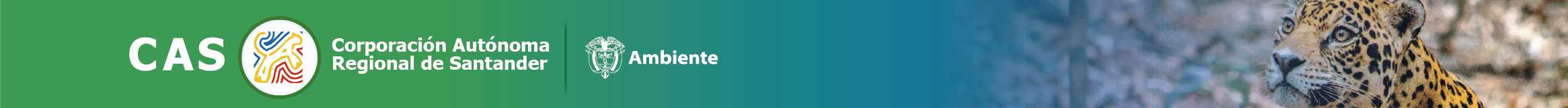 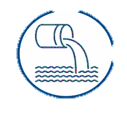 CRONOGRAMA PARA E ESTABLECIMIENTO DE LA METAGLOBAL DE CONTAMINACIÓN
A Continuación se presenta el cronograma definido mediante la Resolución DGL No. XXX DE 2024 por medio de la cual se da inicio al establecimiento de la meta global de contaminación para la implementación de la Tasa Retributiva en la jurisdicción de la CAS para el quinquenio 2025-2029 como puede observarse en dicho cronograma, la fecha límite para la presentación de la propuesta de meta de carga contaminante por parte de los usuarios de tasa retributiva, es el 11 de noviembre de 2024.

Para la presentación de la propuesta, el USUARIO podrá hacer el uso del FORMULARIO DE METAS DE CARGA CONTAMINANTE diseñado para el proceso y que se encuentra disponible en la página web de la CAS (www.cas.gov.co en el link TASA RETRIBUTIVA).
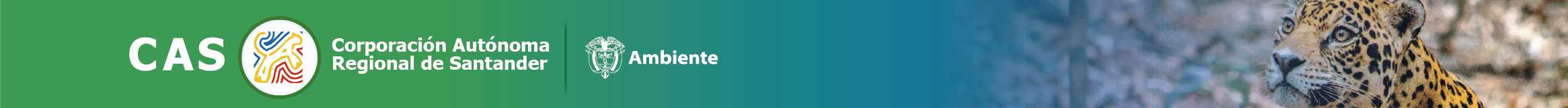 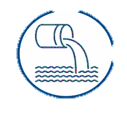 CRONOGRAMA PARA E ESTABLECIMIENTO DE LA METAGLOBAL DE CONTAMINACIÓN
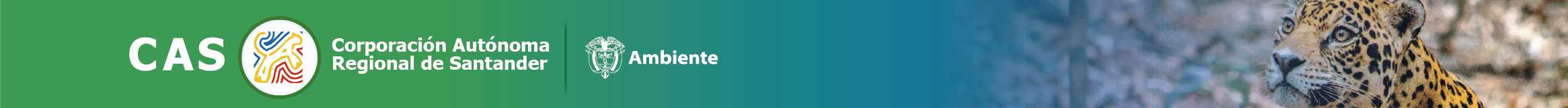 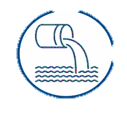 CRONOGRAMA PARA E ESTABLECIMIENTO DE LA METAGLOBAL DE CONTAMINACIÓN
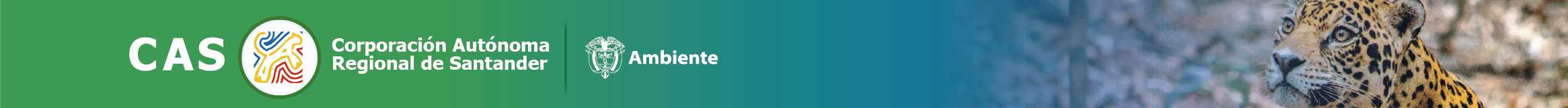 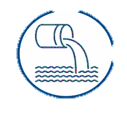 CRONOGRAMA PARA E ESTABLECIMIENTO DE LA METAGLOBAL DE CONTAMINACIÓN
PROPUESTA DE META DE CARGA CONTAMINA


El Usuario de TASA RETRIBUTIVA presentará a la Autoridad Ambiental la propuesta de meta individual de carga contaminante para el quinquenio 2024 – 2029, debidamente anualizada; la fecha limite para su presentación es el 29 de noviembre de 2024 y podrán hacer uso del FORMULARIO DE METAS DE CARGA CONTAMINANTE que se encuentra disponible en la página web de la CAS (www.cas.gov.co en el link TASA RETRIBUTIVA).

Las propuestas serán presentadas en medio físico mediante radicado en las oficinas de la CAS en San Gil, o mediante correo electrónico al correo electrónico tasa.retributiva@cas.gov.co, adjuntado el formulario escaneado y en medio magnético, autorizando el envío de información del proceso de tasa retributiva por el mismo medio.
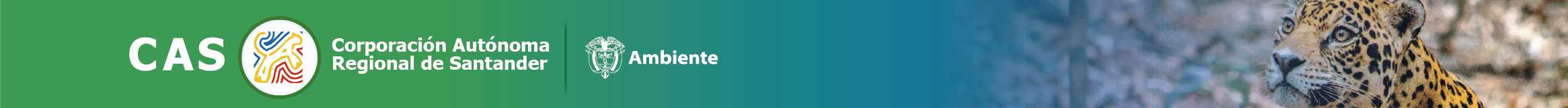 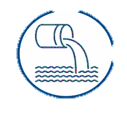 CRONOGRAMA PARA E ESTABLECIMIENTO DE LA METAGLOBAL DE CONTAMINACIÓN
EVALUACIÓN DE LAS PROPUESTAS DE METAS

Las PROPUESTAS DE METAS DE CARGA CONTAMINANTE presentadas por los usuarios de tasa retributiva (definidos en la línea base), serán evaluadas por la Autoridad Ambiental, de acuerdo con los lineamientos definidos en el documento de Metodología de evaluación de propuestas disponible en la página Web de las CAS (www.cas.gov-co link Tasa Retributiva); para la elaboración de la propuesta de meta global que será presentada a los usuarios de tasa retributiva y la comunidad, para su consulta y presentación de observaciones.
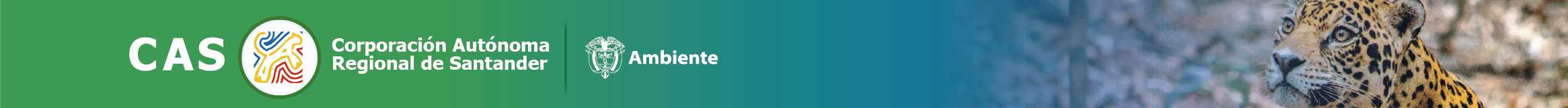 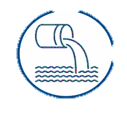 CALCULO DE LA TARIFA
TARIFA DE LA TASA RETRIBUTIVA (Art. 2.2.9.7.4.1)
FACTOR REGIONAL (Art. 2.2.9.7.4.3)
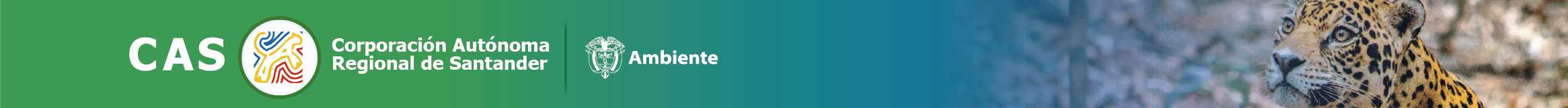 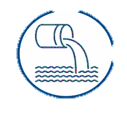 CALCULO DE LA TARIFA
APLICACIÓN FR CUERPO DE AGUA O TRAMO DEL MISMO
Ajuste Anual a partir de finalizar el primer año cuando no se cumpla con la Carga Meta (Cm) del cuerpo de agua o tramo del mismo.
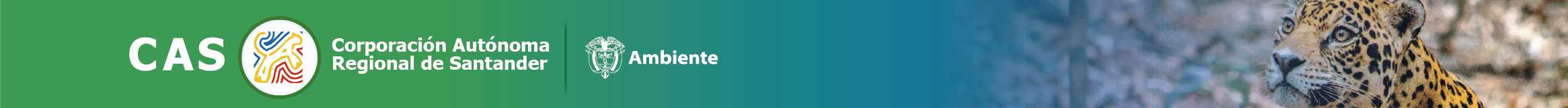 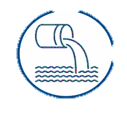 CALCULO DE LA TARIFA
VALOR, APLICACIÓN Y AJUSTE DEL FACTOR REGIONAL (Art. 2.2.9.7.4.4)
Aplicación de FR a cada usuario Art. 2.2.9.7.4.4

Factor Regional se aplica a los usuarios que no cumplen la meta individual o grupal para el año

Cumplen con carga para el primer año FR1 = 1.00
:
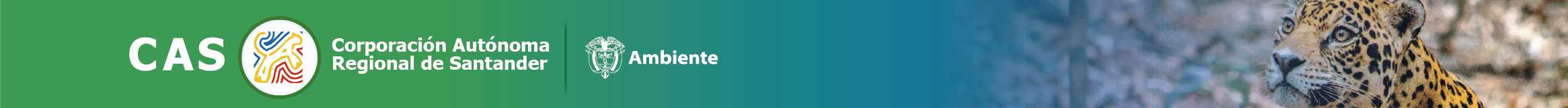 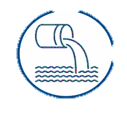 CALCULO DE LA TARIFA
VALOR, APLICACIÓN Y AJUSTE DEL FACTOR REGIONAL (Art. 2.2.9.7.4.4)
Año 1
Cc  Vs Cm
Cc < Cm
Cc > Cm
:
No calcular Fr
Continúa Fr del año anterior
Calcular Fr
Verificar cumplimiento de meta anual individual (o grupal)
Ccinvididual año  < Cminvididual año
Ccinvididual año > Cminvididual año
No aplico Fr del tramo
Aplicar Fr del tramo al usuario
1.0 < Fr < 5.5  ; 2 cifras decimales
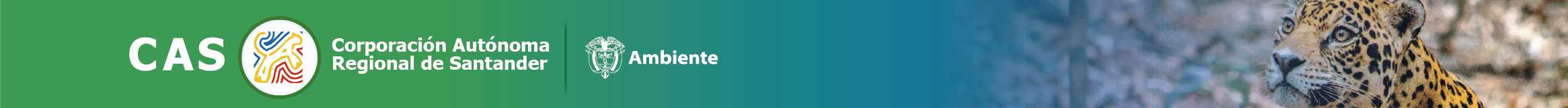 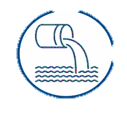 CALCULO DE LA TARIFA
VALOR, APLICACIÓN Y AJUSTE DEL FACTOR REGIONAL (Art. 2.2.9.7.4.4)
INICIO NUEVO QUINQUENIO
:
No obstante, Cuando se tiene: 
•Tramo con Meta quinquenal incumplida al final del quinquenio 
•Meta de carga individual o grupal cumplida al final del quinquenio
•Cumple con nueva carga anual establecida en el cronograma para el primer año Se aplica Factor Regional = 1.00
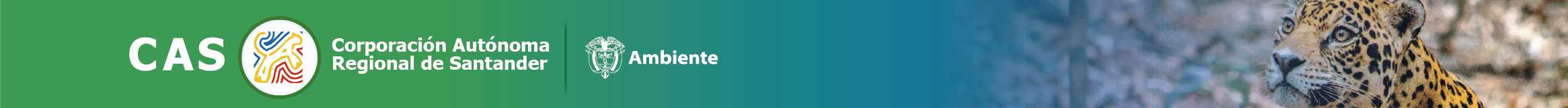 PRESTADOR DE SERVICIO E.P.S
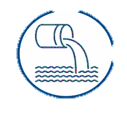 CALCULO DE LA TARIFA
VALOR, APLICACIÓN Y AJUSTE DEL FACTOR REGIONAL (Art. 2.2.9.7.4.4)
No cumple indicador de número de vertimientos puntuales eliminados 

Se aplica FR con incremento de 0,5 por cada año de incumplimiento 

Cuando Incumple meta del tramo; Incumple meta individual en carga; Incumple indicador de número de vertimientos puntuales eliminados.
 
Sólo se aplica FR por carga
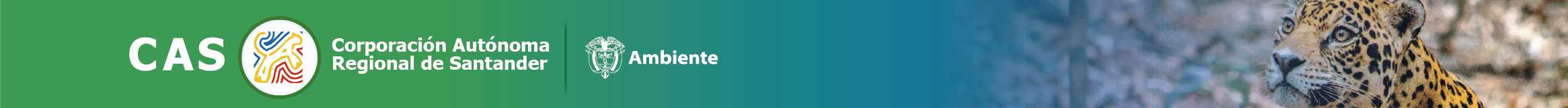 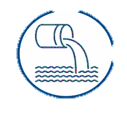 CALCULO DE LA TARIFA
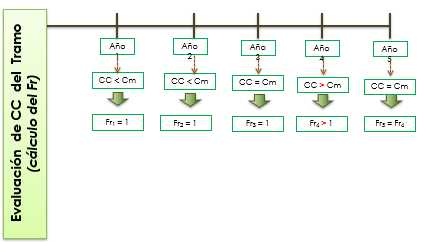 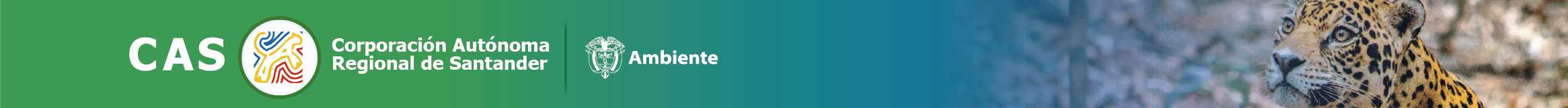 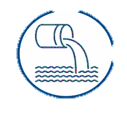 CALCULO DE LA TARIFA
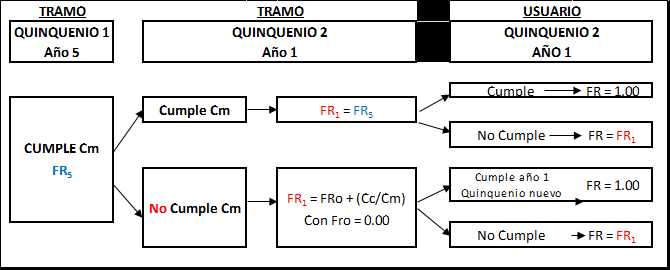 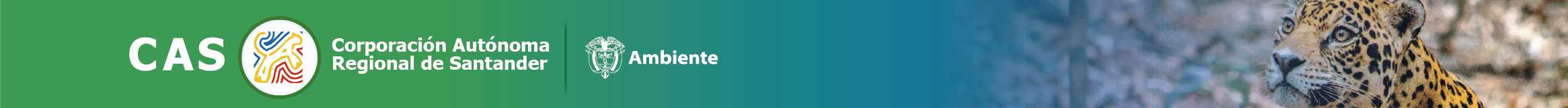 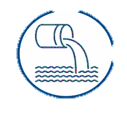 CALCULO DE LA TARIFA
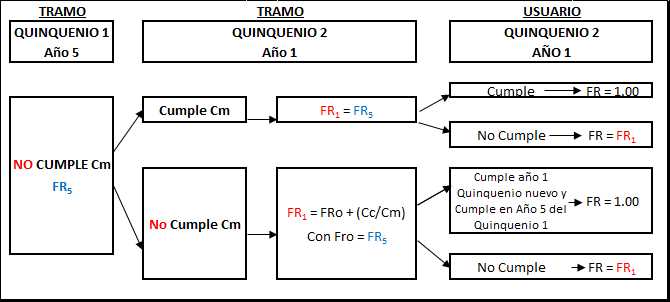 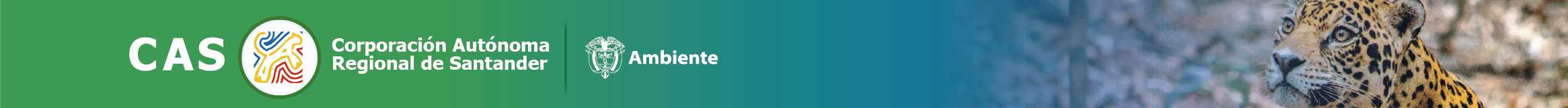 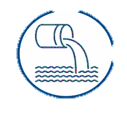 MONTO DE RECAUDO
CÁLCULO DEL MONTO A PAGAR
La autoridad ambiental competente cobrará la tarifa de la tasa retributiva evaluando anualmente a partir de finalizado el primer año, el cumplimiento de la meta global del cuerpo de agua o tramo del mismo, así como las metas individuales y grupales, de acuerdo con lo establecido en el ARTÍCULO 17.
MP=	Total Monto a Pagar.
Tmi=	Tarifa mínima del parámetro i.
Fri=	Factor regional del parámetro i aplicado al 	usuario.
Ci=	Carga contaminante del parámetro i 	vertido durante el período de cobro.
n=	Total de parámetros sujetos de cobro.
PARÁGRAFO 1.  Monto a pagar considera:
Total de Cc de cada elemento vertido durante el periodo de cobro
Incluye la Cc causada por encima de los límites permisibles
No afecta sanciones correspondientes
No implica la legalización del respectivo vertimiento.
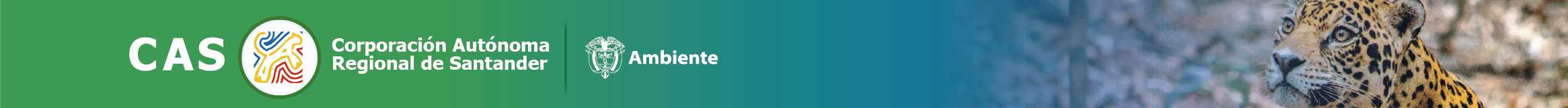 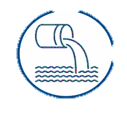 MONTO DE RECAUDO
CÁLCULO DEL MONTO A PAGAR.. FACTURACIÓN PERÍODO INFERIOR AL ANUAL (parágrafo 2 artículo 2.2.9.7.5.1)
A = Ajuste por diferencia de factor regional para quienes facturan periodos inferiores a un año.

Ci = Carga contaminante del parámetro i vertida durante el año objeto de cobro. 

Tmci = Tarifa mínima del parámetro i para el año objeto de cobro.

Frci = Factor regional del parámetro i para el año objeto de cobro. 

Frai = Factor regional del parámetro i para el año anterior.
Aplicar Fr del año anterior en el cálculo de la Tarifa mínima 
Casos en que se registre incumplimiento: 
cobrar la diferencia entre el Fr utilizado en la liquidación de cada periodo de cobro y el Fr obtenido al final del año:
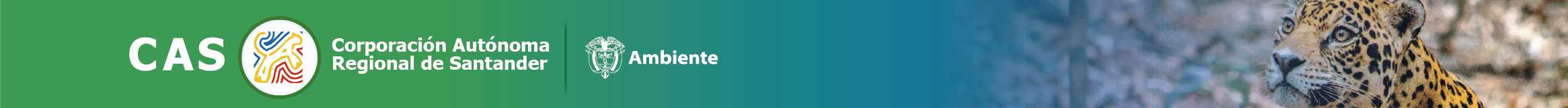 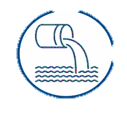 MONTO DE RECAUDO
INFORMACIÓN PARA EL CÁLCULO DEL MONTO A COBRAR (Art. 2.2.9.7.5.4)
Ajuste o reliquidación
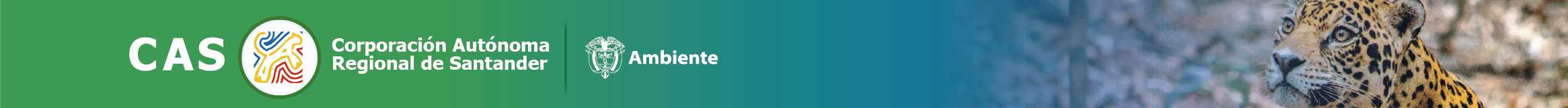 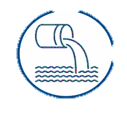 DESTINACIÓN DEL RECAUDO
DESTINACIÓN DEL RECAUDO
“proyectos de inversión en descontaminación hídrica y monitoreo de la calidad del agua”……. “Para cubrir los gastos de implementación y seguimiento de la tasa, la autoridad ambiental competente podrá utilizar hasta el 10% de los recursos recaudados”

Proyectos de inversión en descontaminación y monitoreo de la calidad del recurso hídrico.

inversiones para el mejoramiento, monitoreo y evaluación de la calidad del RH, incluyendo la elaboración y ejecución de los Planes de Ordenamiento del Recurso Hídrico, inversiones en interceptores, emisarios finales y sistemas de tratamiento de aguas residuales domésticas…Hasta un 10% del recaudo de la TR para la cofinanciación de estudios y diseños asociados a estas obras.
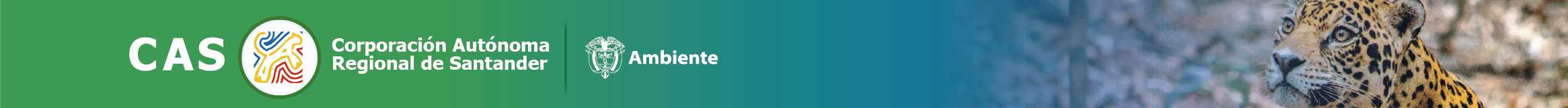 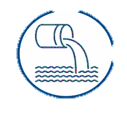 DESTINACIÓN DEL RECAUDO
DESTINACIÓN DEL RECAUDO
“proyectos de inversión en descontaminación hídrica y monitoreo de la calidad del agua”……. “Para cubrir los gastos de implementación y seguimiento de la tasa, la autoridad ambiental competente podrá utilizar hasta el 10% de los recursos recaudados”

Proyectos de inversión en descontaminación y monitoreo de la calidad del recurso hídrico.

inversiones para el mejoramiento, monitoreo y evaluación de la calidad del RH, incluyendo la elaboración y ejecución de los Planes de Ordenamiento del Recurso Hídrico, inversiones en interceptores, emisarios finales y sistemas de tratamiento de aguas residuales domésticas…Hasta un 10% del recaudo de la TR para la cofinanciación de estudios y diseños asociados a estas obras.
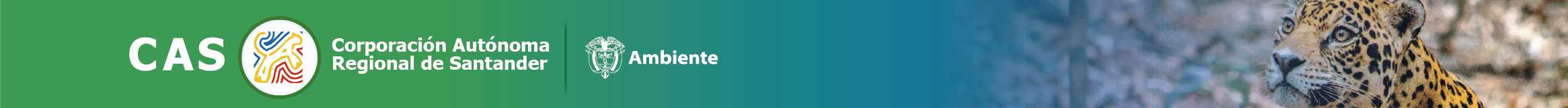 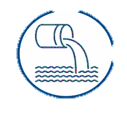 FORMAS DE COBRO
Cobra:  la AAC
Concepto : carga contaminante total vertida en el período objeto de cobro
Medio de cobro: factura, cuenta de cobro u otro documento (normas tributarias y contables)
...especificar el valor correspondiente a las cargas de elementos, sustancias y parámetros contaminantes mensuales vertidos...
señalar si se aprueba o no la AUTODECLARACIÓN presentada por el usuario
Indicar que contra el cobro procede el recurso de reposición.
Expedir las facturas en un plazo No Mayor a Cuatro (4) Meses después de finalizar el período objeto de cobro, a partir de lo cual la autoridad ambiental competente efectuará la causación de los ingresos correspondientes.
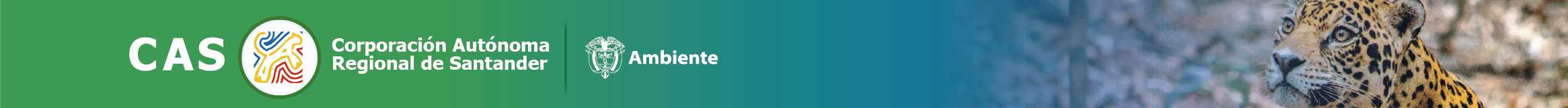 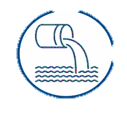 SECCION 6. DISPOSICIÓNES FINALES
MONITOREO DEL RECURSO HÍDRICO (Art. 2.2.9.7..6.2)
Responsable: La AAC debe realizar Programas de Monitoreo de las fuentes hídricas.
Plazo: antes del 30 de junio de cada año.
Período de reporte: 01 de enero a 31 de diciembre del año anterior al informe.
Formato: ...continúa vigente el formato adoptado por la Res.081 de 2001 (MADS)
Información: resultados del programa de monitoreo de fuentes hídricas (art. 27) (deben ser de difusión masiva y/o en su página web).
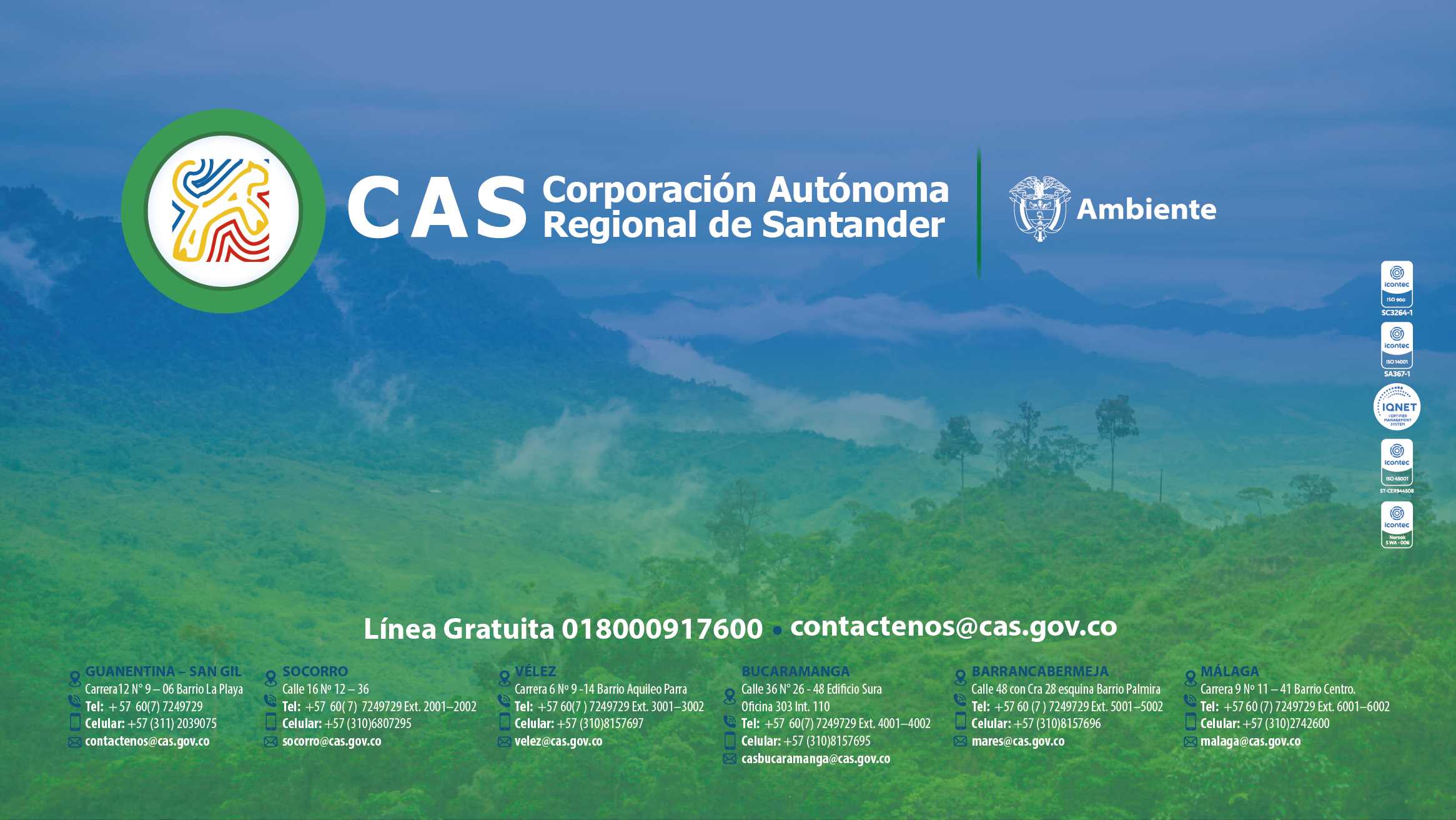 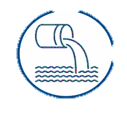 UT QUINQUENIO CAS
GRACIAS